ECEN 616, Spring 2025Methods of Electric Power System Analysis
Class 9: Transmission Lines, Part 2
Prof. Adam Birchfield
Dept. of Electrical and Computer Engineering
Texas A&M University
abirchfield@tamu.edu
Homework
Example 1 – Solve using analytical methods and numerical methods (Forward Euler, 2nd order Runge-Kutta, trapezoidal with companion circuit approach)
Read Dommel chapters 1-3, the Noda 2009 paper, Greenwood Chapter 5 (and reference Ch. 1-4)
By Feb. 20th, solve examples 2-7 analytically.
Read these two papers by Feb. 20th:
J. R. Marti, "Accurate Modelling of Frequency-Dependent Transmission Lines in Electromagnetic Transient Simulations," in IEEE Transactions on Power Apparatus and Systems, vol. PAS-101, no. 1, pp. 147-157, Jan. 1982.
A. Morched, B. Gustavsen and M. Tartibi, "A universal model for accurate calculation of electromagnetic transients on overhead lines and underground cables," in IEEE Transactions on Power Delivery, vol. 14, no. 3, pp. 1032-1038, July 1999.
Transmission Lines: Differential Section
Recall, Bergeron Model (lossless, single-phase)
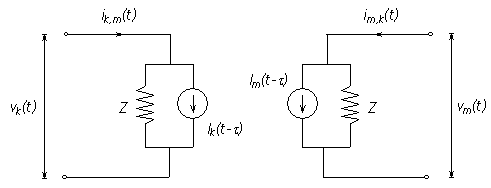 https://www.pscad.com/webhelp/ol-help.htm
Multiple Conductors
Eliminating Conductors
Modal Transformations
Modal Transformations, Cont.
Exactness of Modal Transformations
For completely transposed lines, modal transformation reduces to the method of symmetrical components
For other lines, the exact transformation matrix will depend on frequency. 
For the constant parameter model (CP) we pick a frequency to design the model for, so we just use the modal transformation matrix associated with that frequency
For frequency dependent models, there are multiple options:
Assume that the modal transformation matrix will still be a constant (though the individual modes will have frequency dependence)
Advanced methods take into account frequency dependence of the modal transformation
Modal Transformations
Example of Modal Transformations
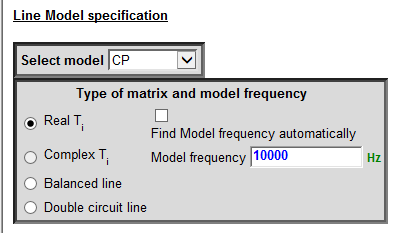 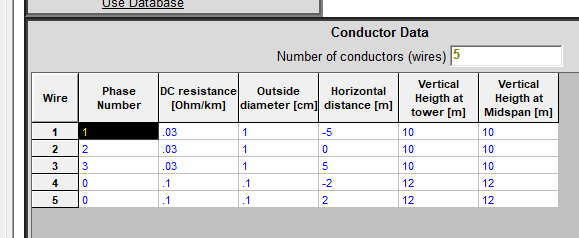 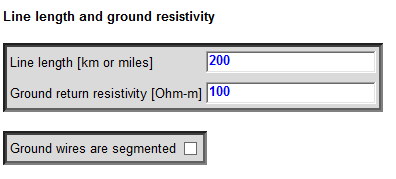 Example of Modal Transformations, cont.
Example of Modal Transformations, cont.
Why does the first mode have much higher resistance?